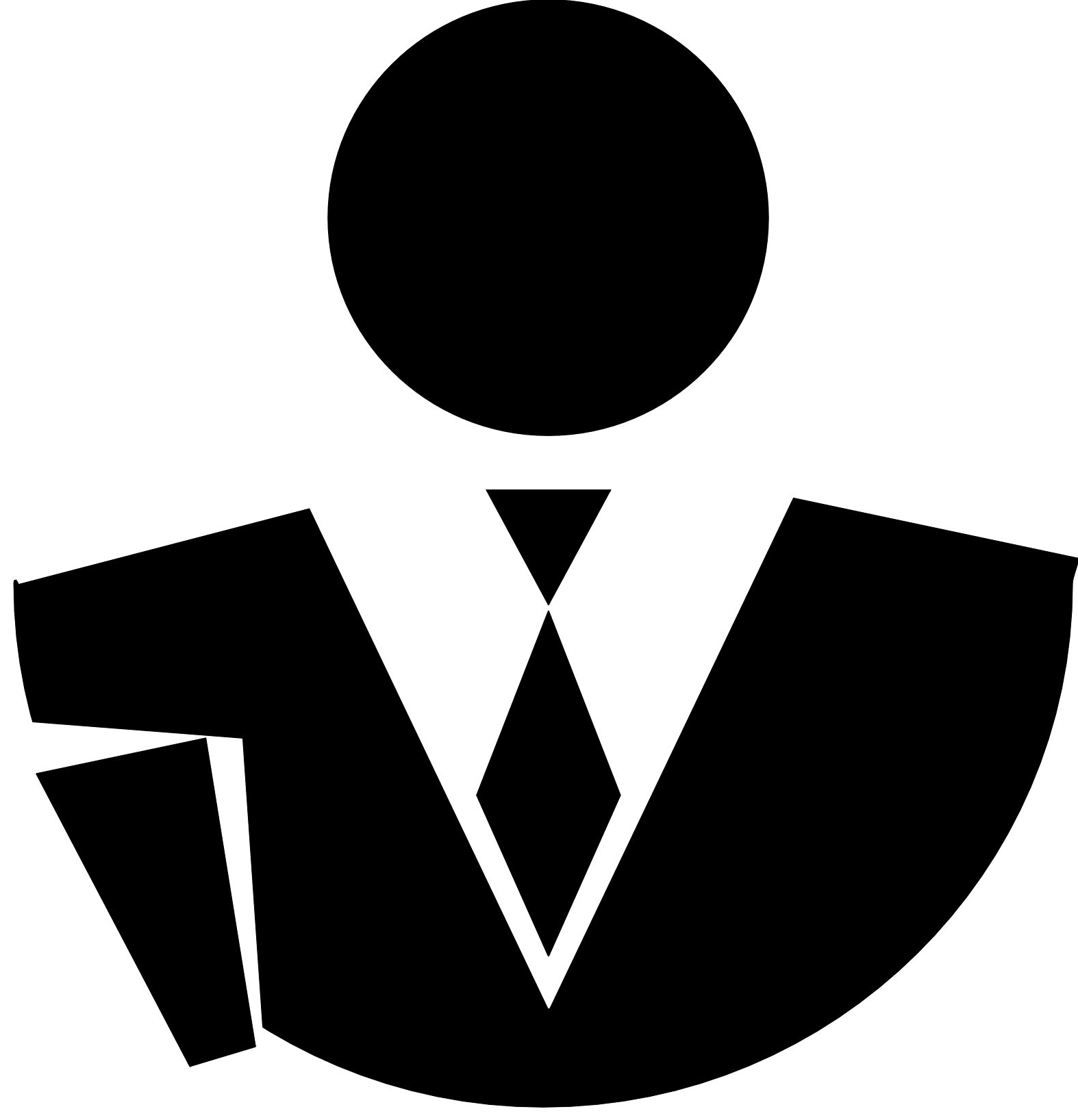 Нытвенский многопрофильный техникум
Административное право
Преподаватель истории и обществознания
КГАПОУ «Нытвенский многопрофильный техникум»
Русских Олег Петрович
Нытва- 2016
Административные правоотношения
отношения в сфере государственного управления; охраны общественного порядка, жизни, прав и свобод граждан. 

Главная особенность административных правоотношений неравенство воль сторон.
Административное право
называют также управленческим правом, так как оно регулирует отношения в сфере публичной власти, обеспечивает исполнение законов в интересах личности, общества и государства, в том числе и в сфере общественного порядка и безопасности.
Административное правонарушение
административный проступок - виновное (умышленное или неосторожное) действие или бездействие, посягающее на порядок управления, общественный порядок, собственность, права и свободы граждан.
Виды административных правонарушений
Виды административных правонарушений
Виды административных правонарушений
Виды административных правонарушений
Виды административных правонарушений
Административная ответственность
наступает с 16 лет.
Административные правоотношения, в отличие от других видов правоотношений:
1) обеспечивают исполнение закона

2) охраняют права и свободы человека

3) характеризуются неравенством воли сторон 

4) поддерживают правопорядок
Что из представленного относится к административному наказанию?
1) предупреждение 
2) конфискация имущества
 3) ограничение свободы 
4) пожизненное лишение свободы
Что из перечисленного ниже является административным проступком?
1) квартирная кража 

2) безбилетный проезд в общественном транспорте 

3) порча чужого имущества 

4) опоздание ученика на урок